Музыка в жизни современной молодёжи
Проект ученика 10 «А» класса
Самоторкина Никиты
Г. Старая Купавна
Цели проекта
Понять, как музыка влияет на молодёжь
Узнать современные музыкальные направления
Определить положительные и отрицательные стороны влияния музыки на молодежь
Объект исследования
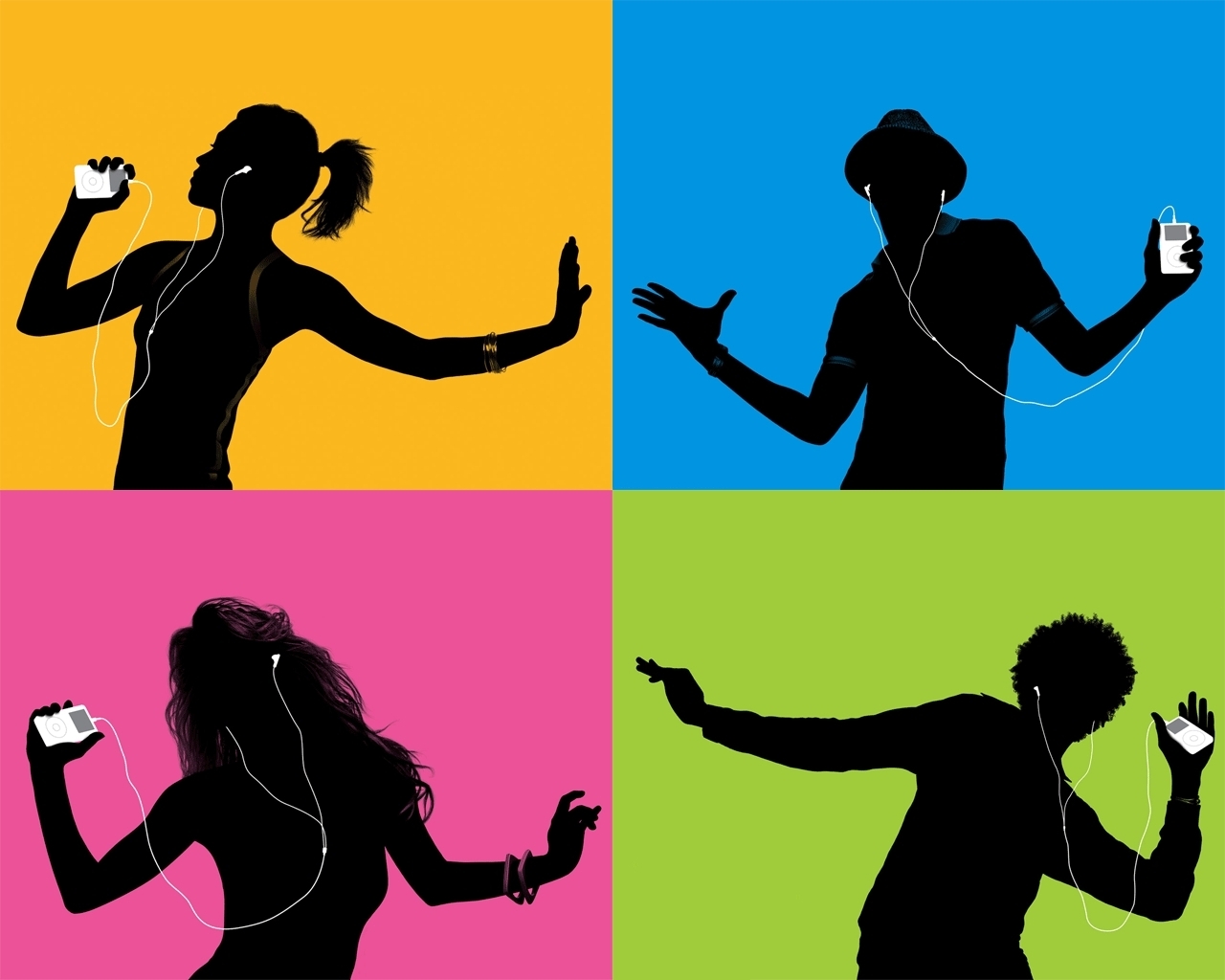 Музыкальные предпочтения молодёжи
Предмет исследования
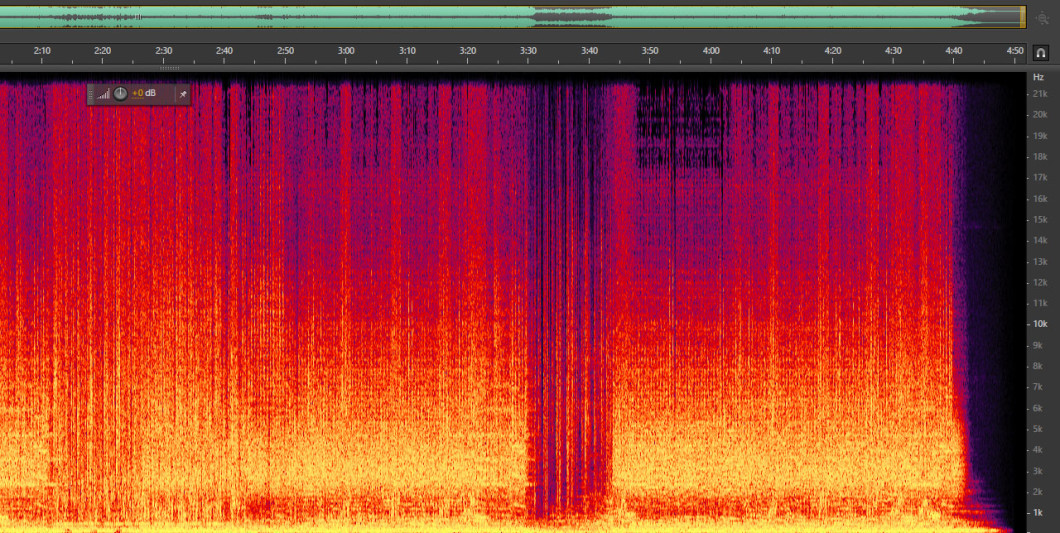 Влияние музыки на человека
Методы исследования
Анализ литературы по теме исследования 
Сбор статистики по музыкальным трендам 
Обработка статистических данных. 
Отбор исторических фактов
Содержание:
История музыки
Влияние музыки на людей
Музыкальные предпочтения молодежи
История возникновения музыки
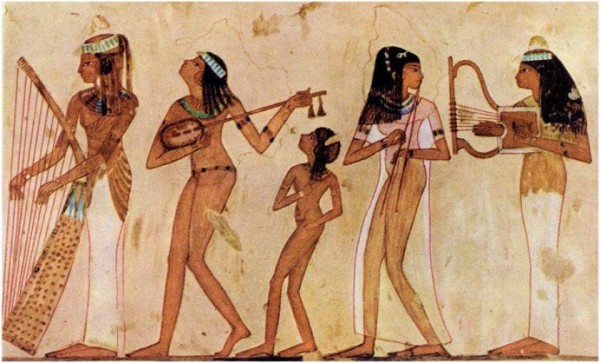 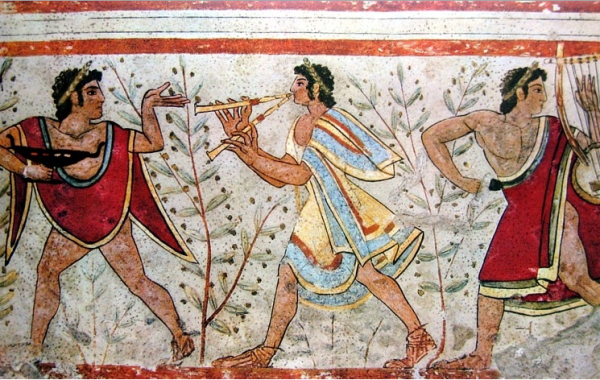 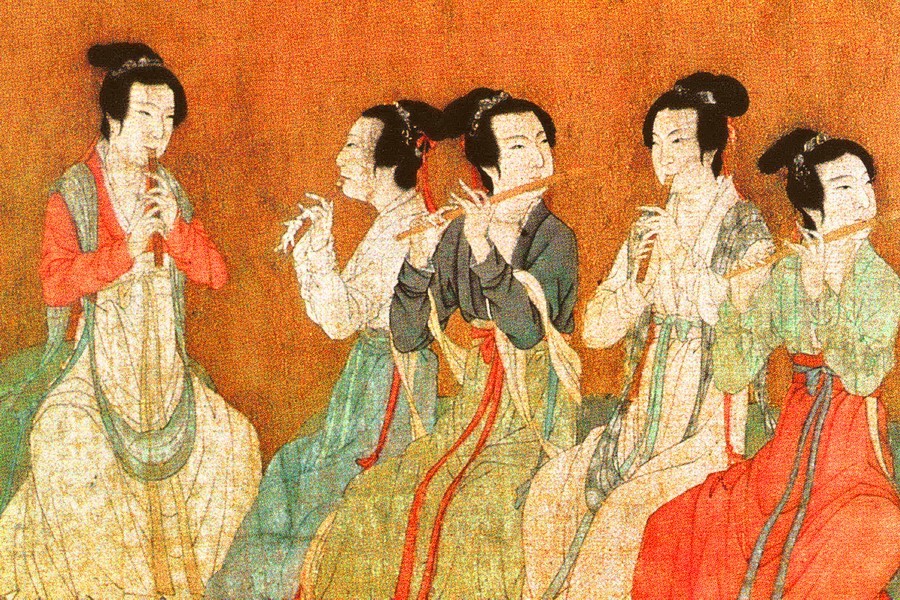 Древний Египет
Древний Рим
Древний Китай
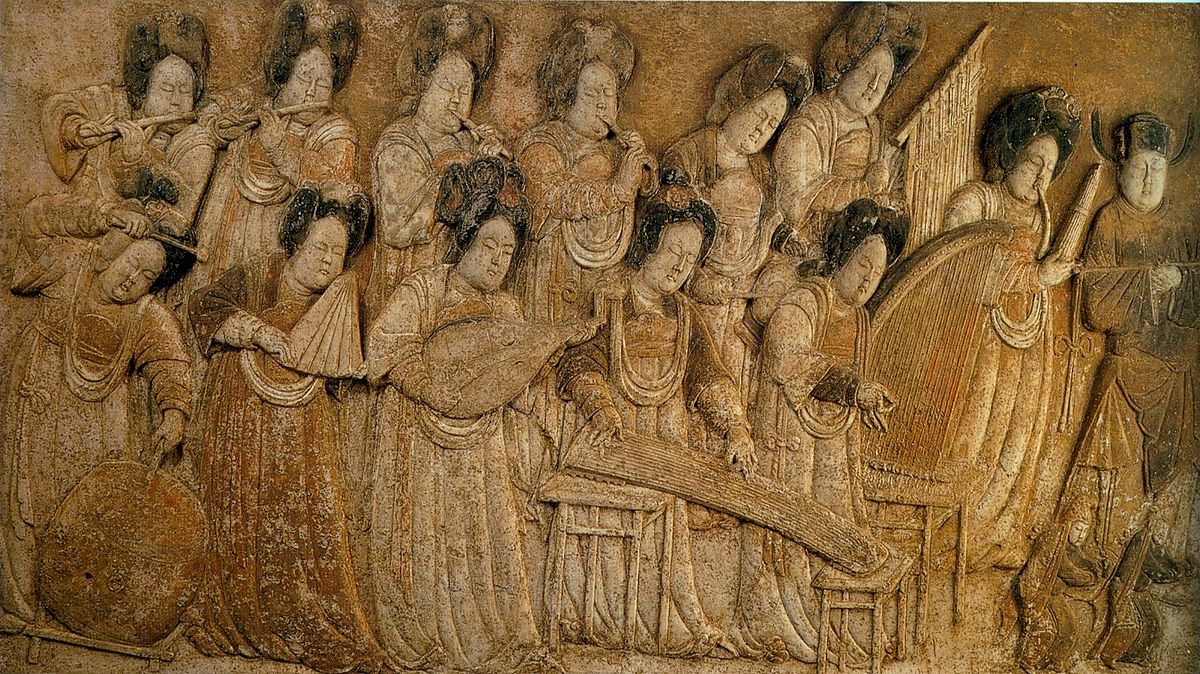 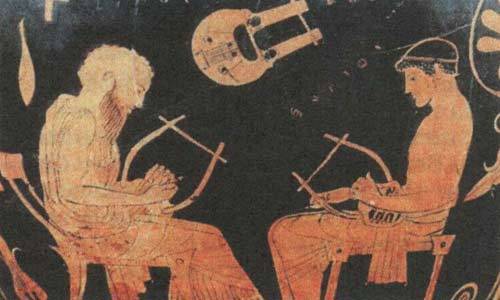 Древний Китай
Древняя Греция
Влияние музыки на людей
Nu-metal группа Slipknot
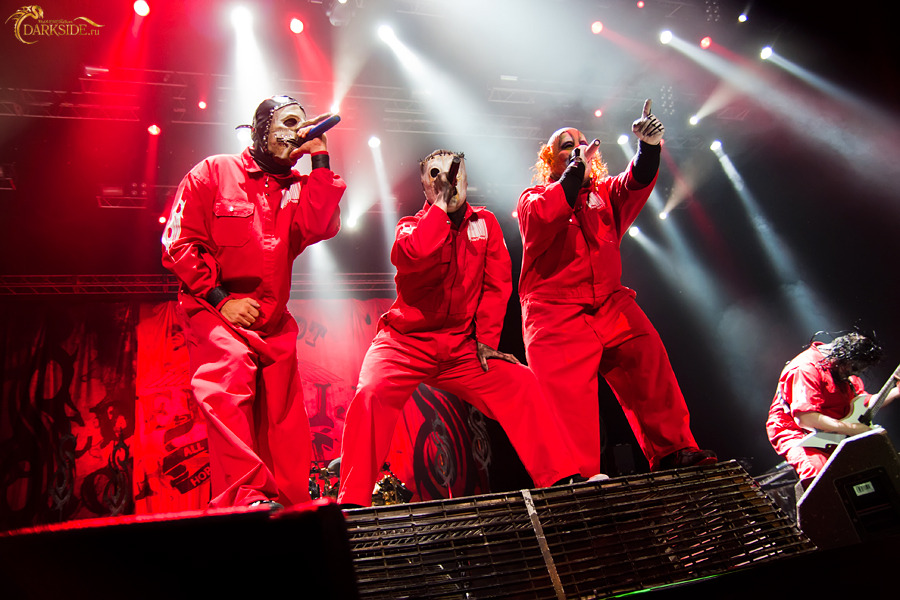 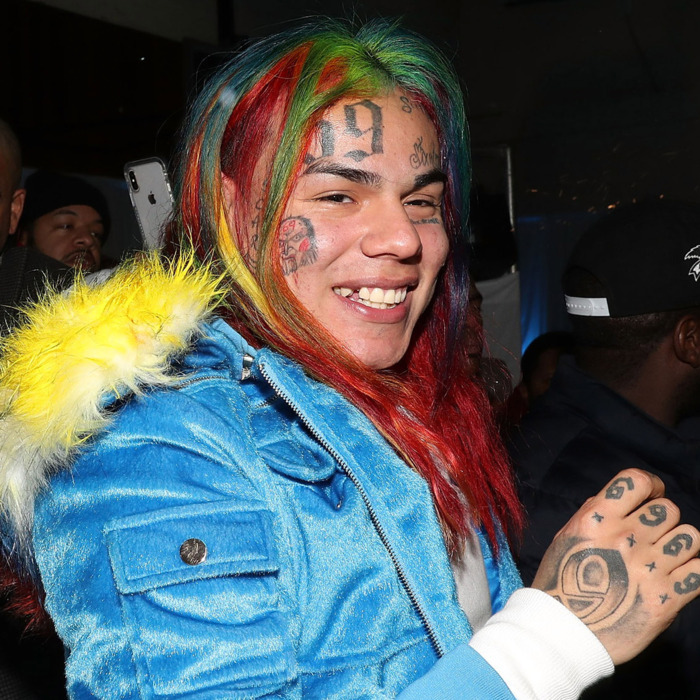 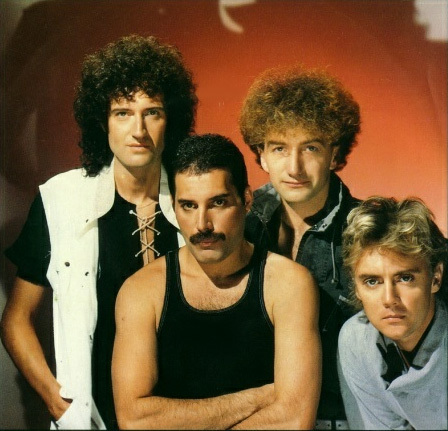 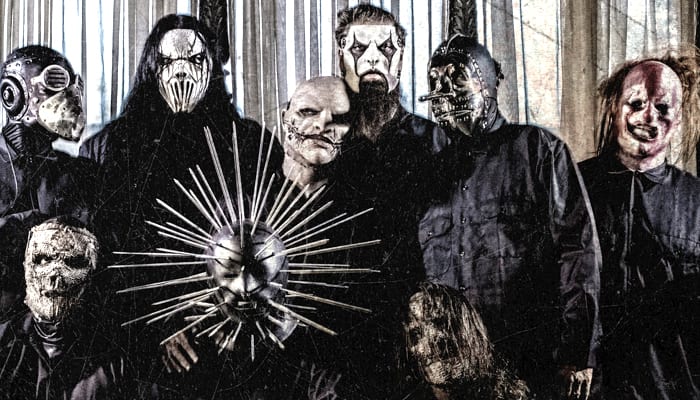 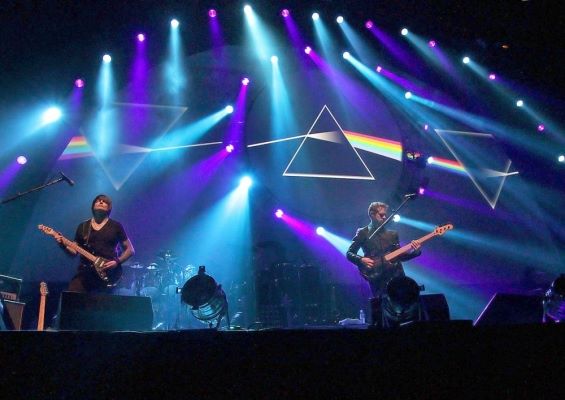 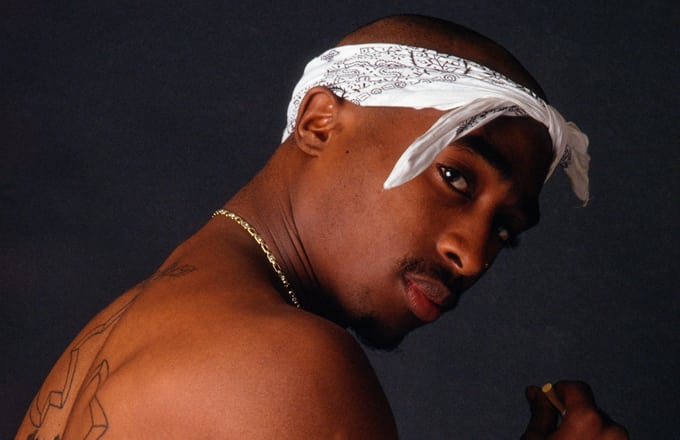 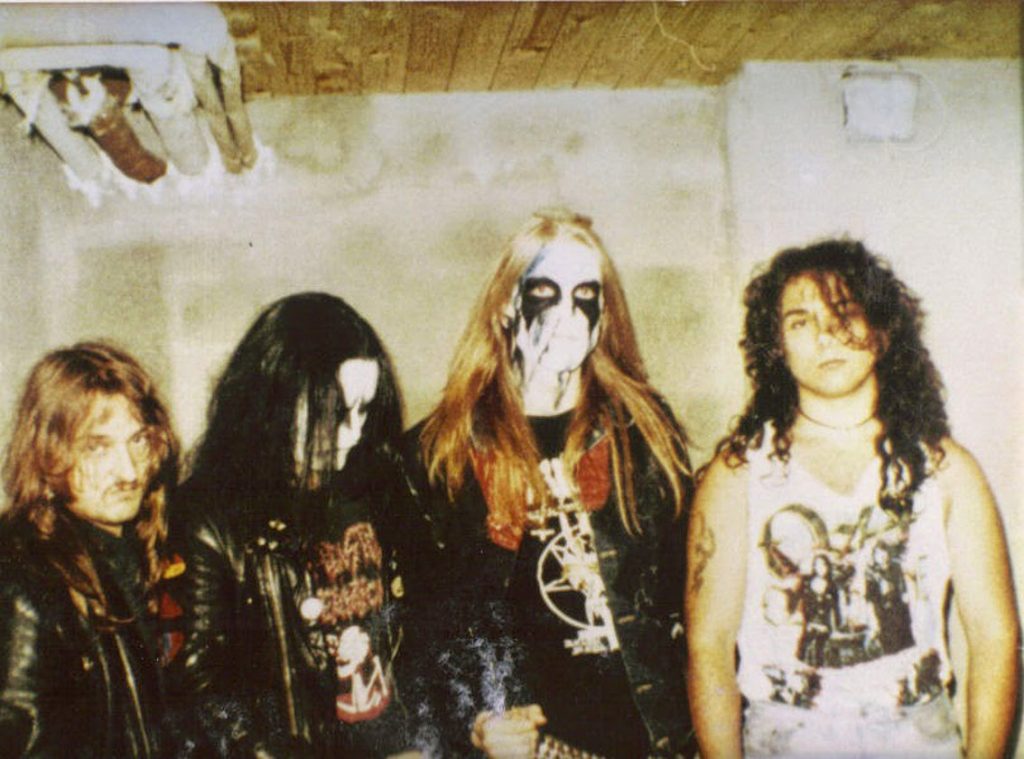 Рок группа Queen
Рэпер 2pac
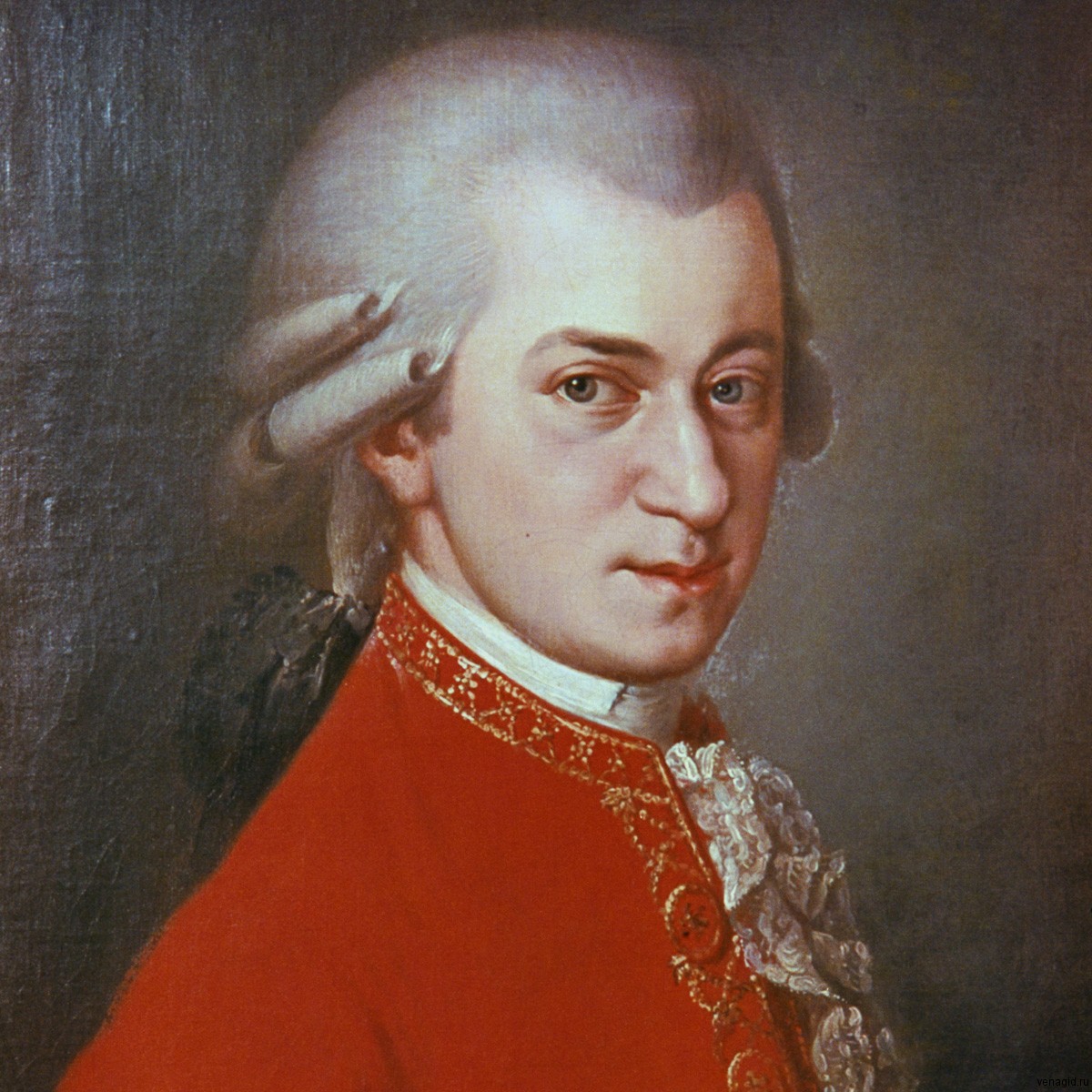 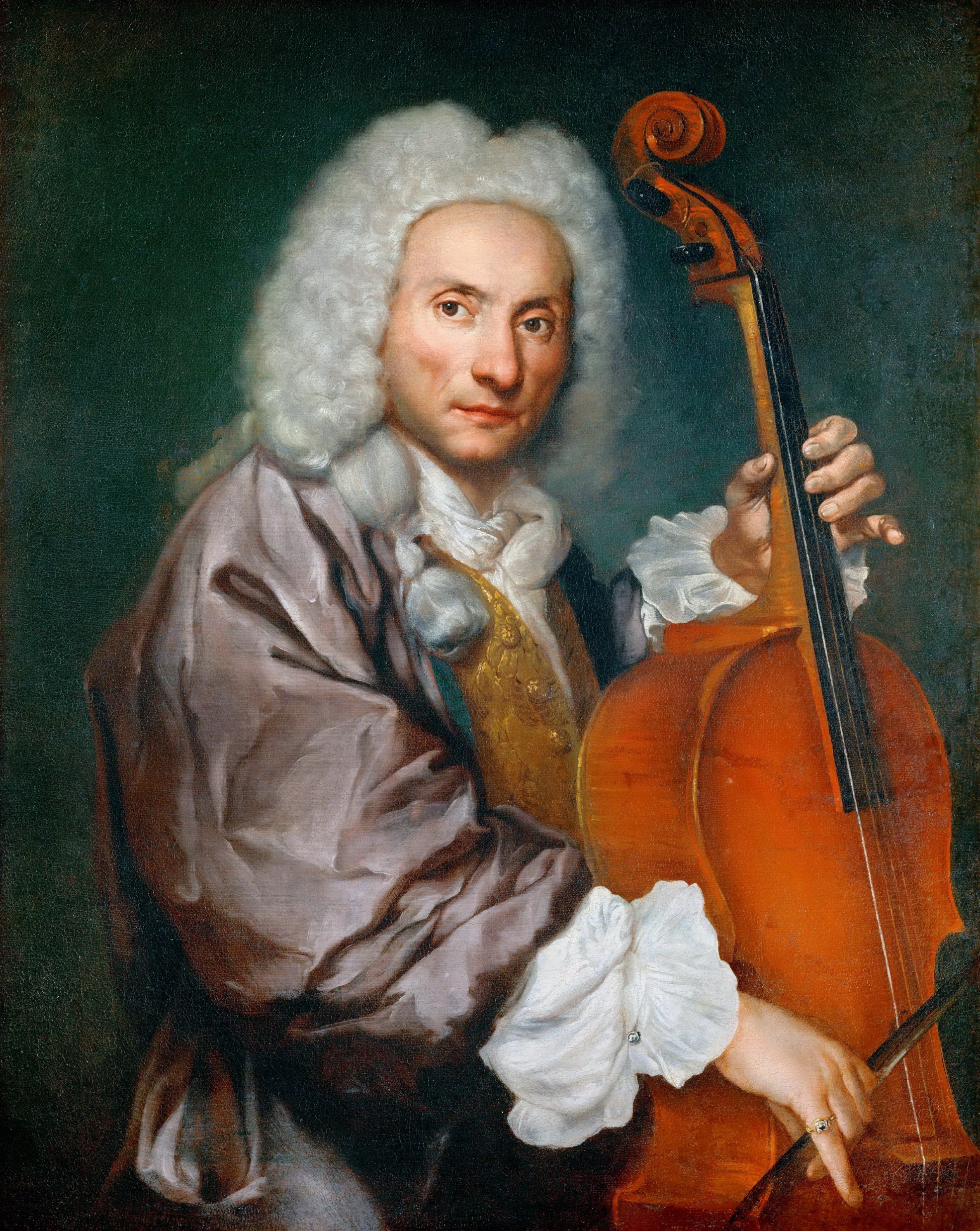 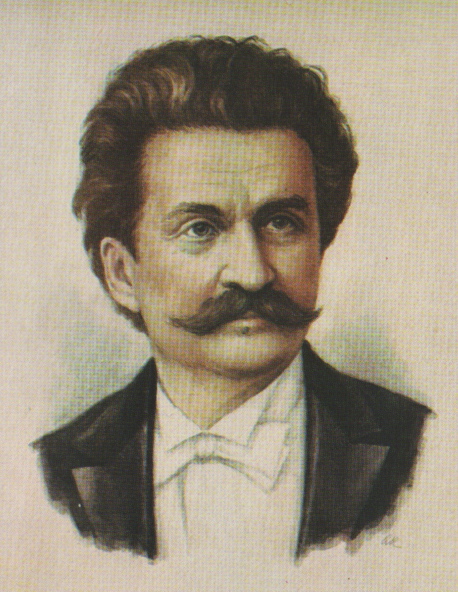 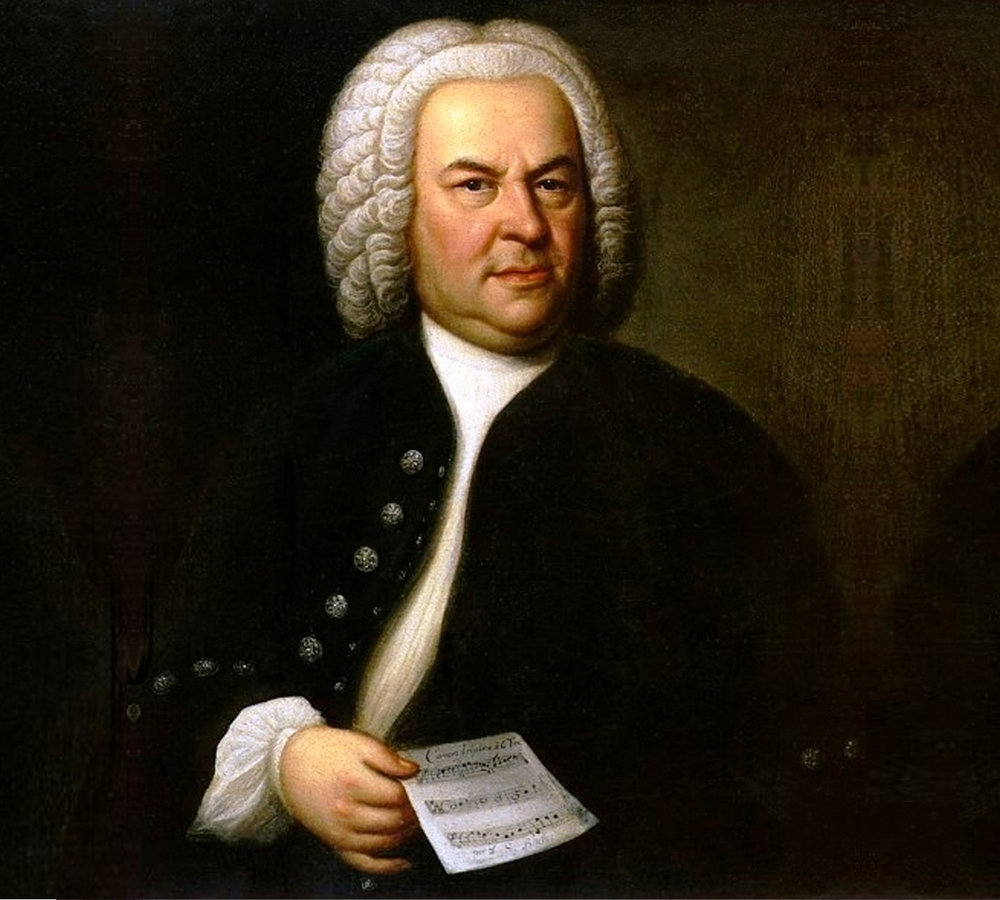 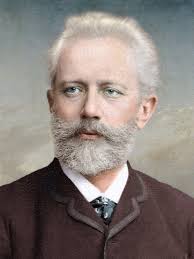 Музыкальные предпочтения молодежи
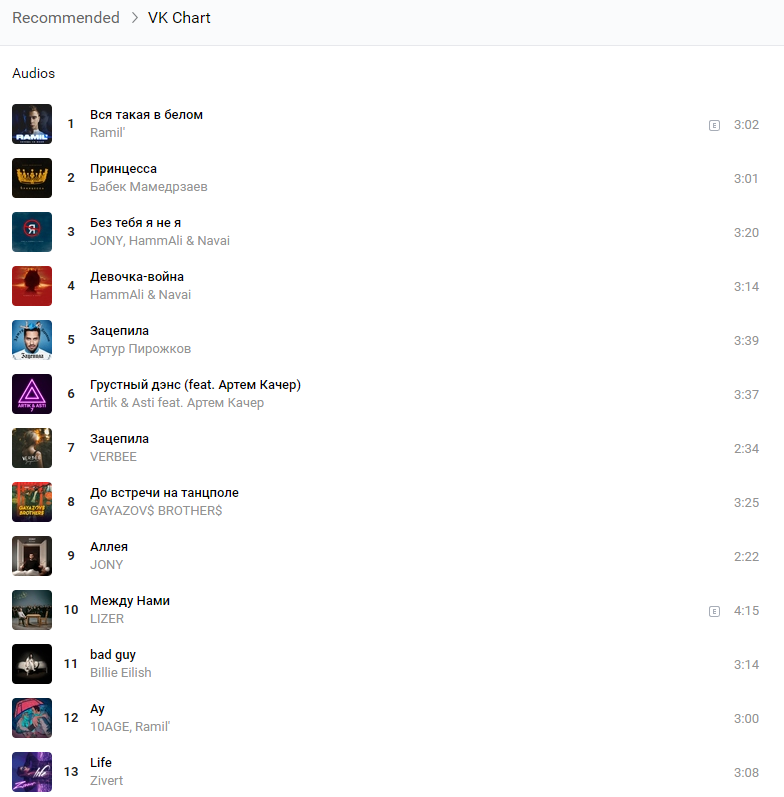 Музыкальные предпочтения молодежи
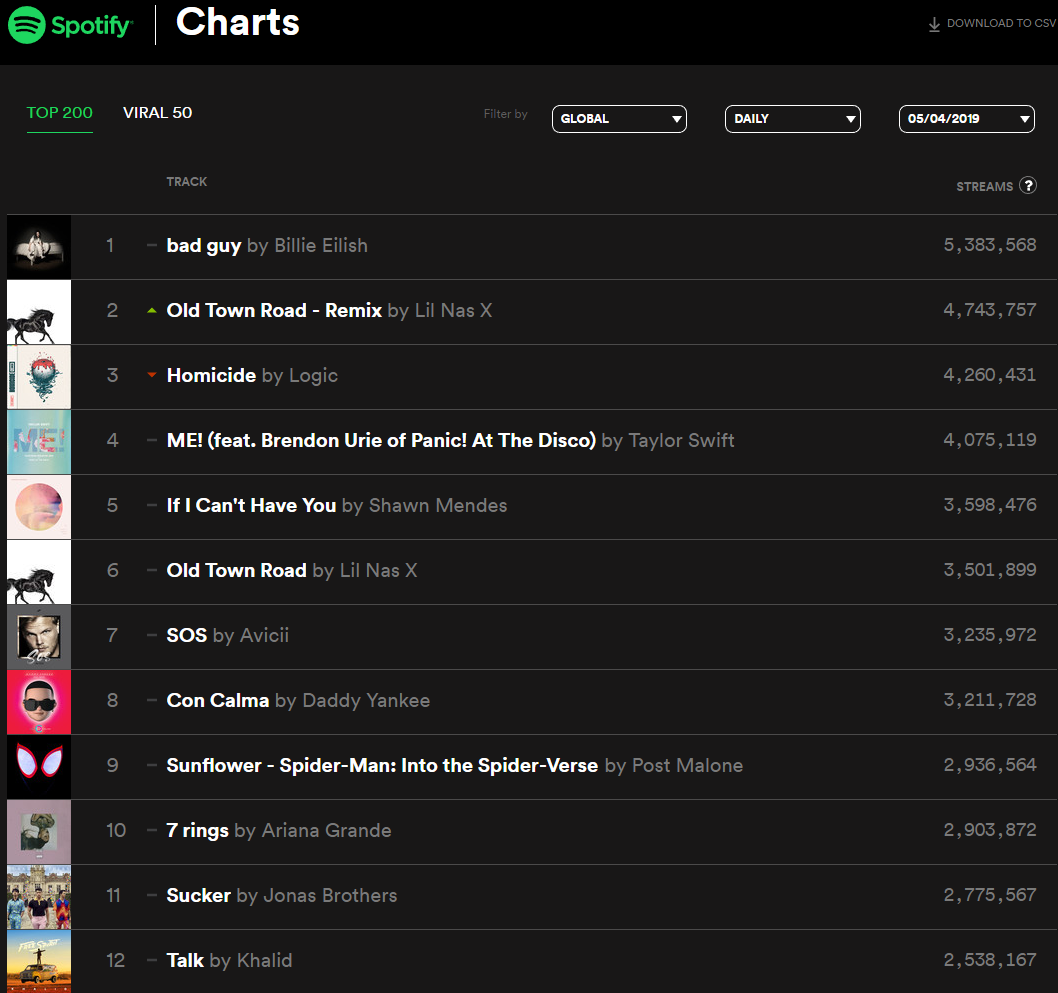 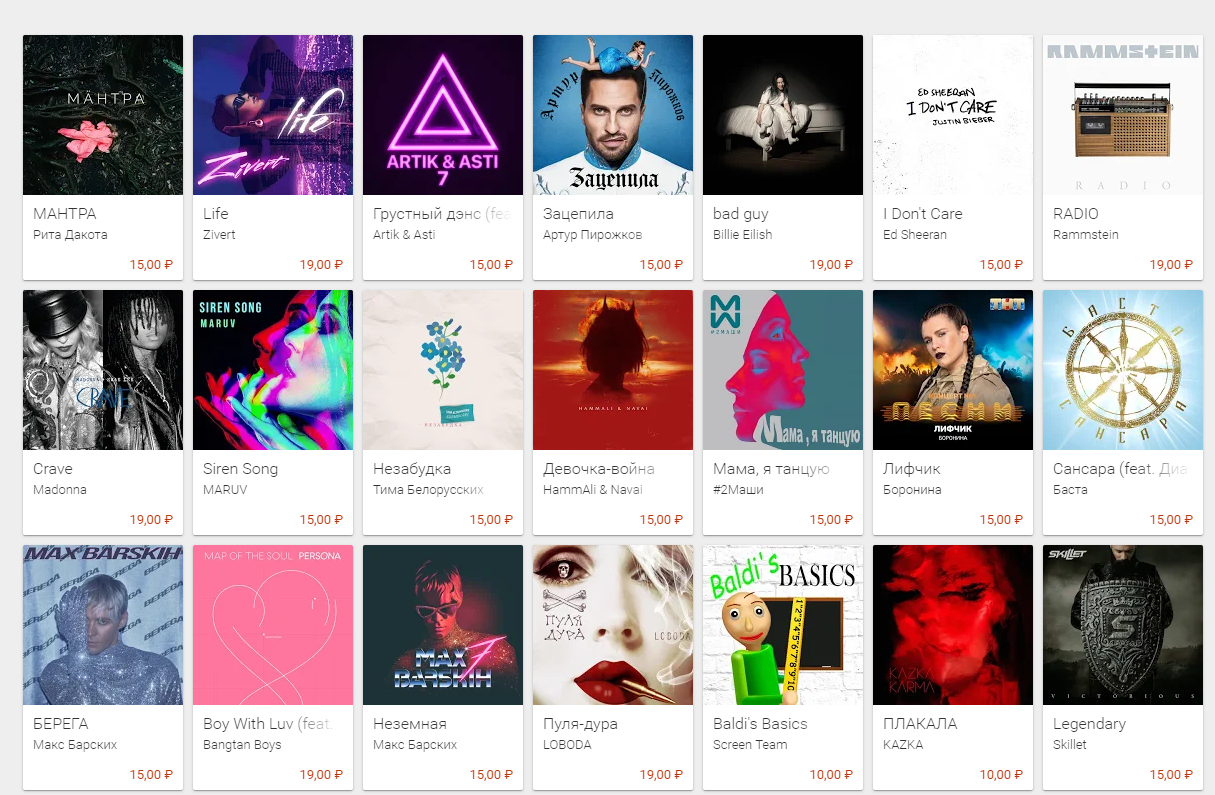 Эти данные актуальны не только в России, в том же 
Американском стриминговом сервисе Spotify так же 
в основном присутствует всё тот же рэп или поп
Выводы
Музыка непосредственно влияет на человека, на его эмоциональное, душевное состояние, и более того, даже на его здоровье. 
Музыка снимает стресс и повышает иммунитет. Она поднимает силу духа. Музыка способна вдохновить на творчество. Музыка изменяет восприятие времени и пространства. Музыка помогает понять глубокий смысл жизни
Повысить уровень культуры молодежи не может только одно музыкальное направление. Необходимо разнообразие музыкальных направлений, которые влияют на формирование духовности личности. Приобщение к высокому музыкальному искусству является важным фактором гуманизации, необходимым условием развития музыкальной культуры подростков и молодежи.
Источники информации
https://www.apple.com/ru/itunes/charts/songs/
https://vk.com/
https://spotifycharts.com/regional
https://www.shutterstock.com/ru/
www.gornovosti.ru
https://www.oum.ru/literature/raznoe/vliyanie_zvuka/
Спасибо за внимание